Collaborative analysis at a global scale with SWAN: Jupyter-as-a-service
M. Lamanna (CERN IT) for the SWAN team
https://cern.ch/swan
Amsterdam Oct 29th, 2018
“Generic Components of the eScience Infrastructure Ecosystem” workshop
[Speaker Notes: Honor and pleasure to be here]
The Work Behind These Slides
I am here on behalf of the SWAN team, spanning two CERN Departments: Experimental Physics and Information Technology
The team: E. Tejedor, D. Castro, P. Mato, E. Bocchi, J. Moscicki, P. Kothuri, D. Piparo, M. L.
I’d like to thank Diogo Castro, Danilo Piparo and Enric Tejedor for contributing so much to this talk.
‹#›
Introduction
‹#›
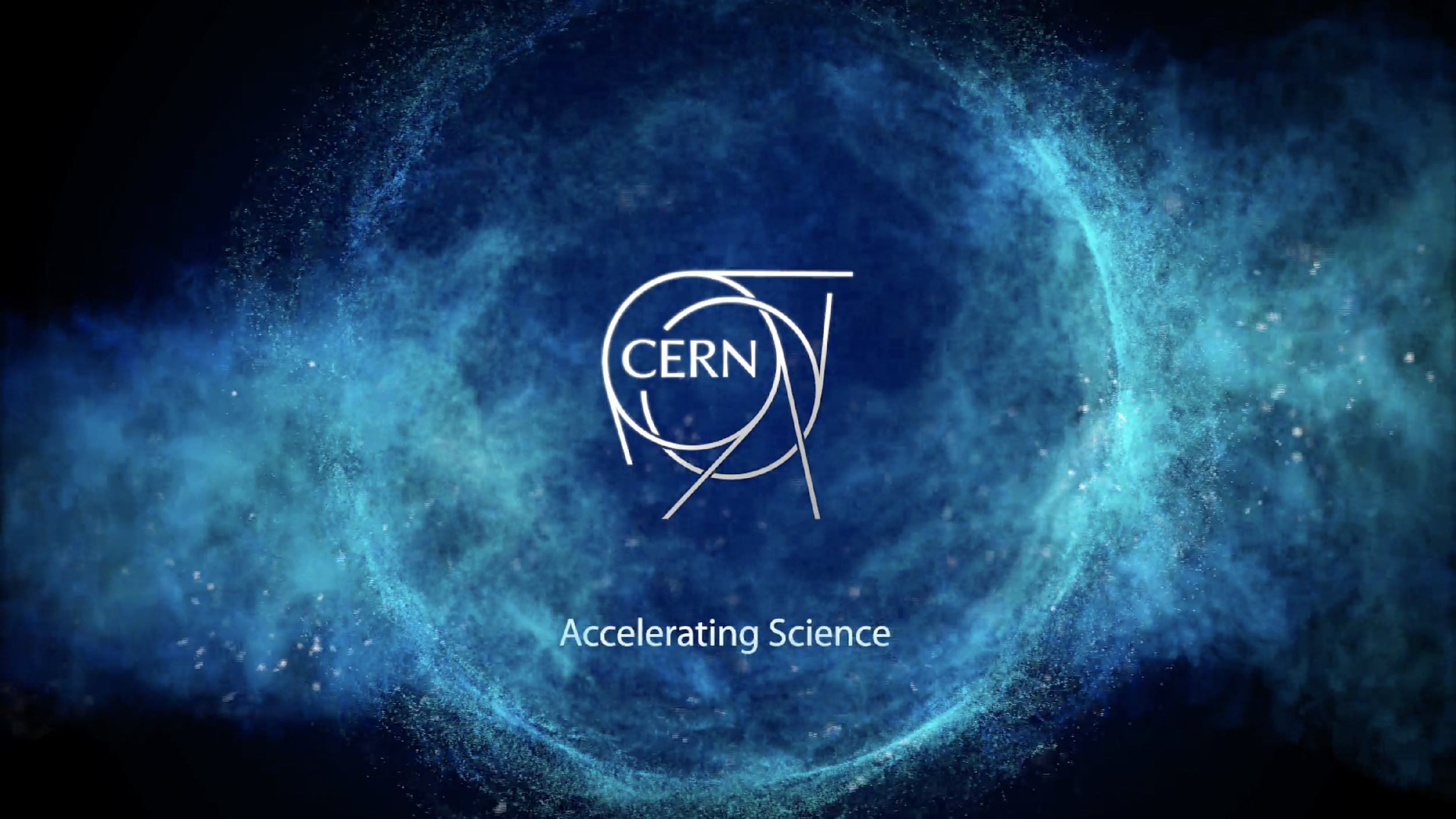 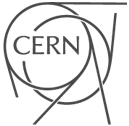 ‹#›
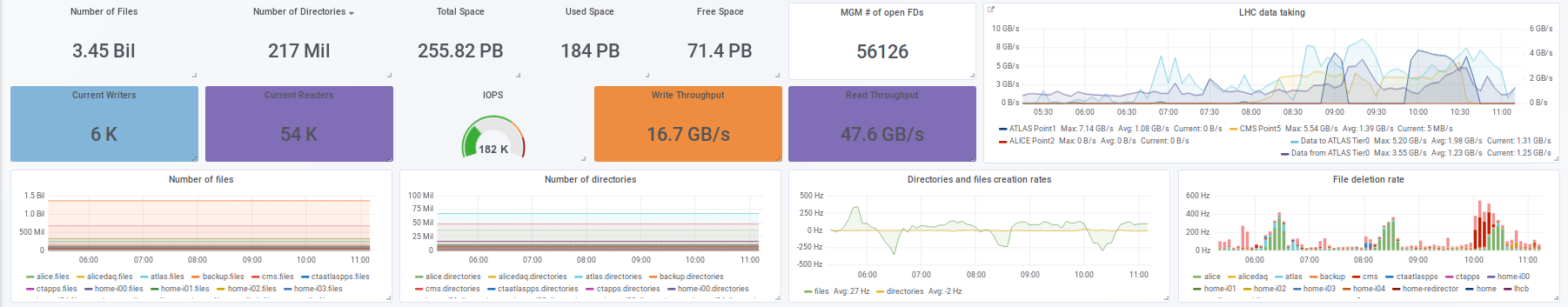 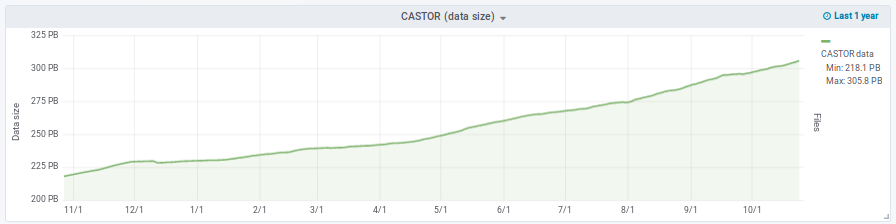 Write and archive:
What?
up to 12 PB/month
When?
LHC running 
April - December
Read:
What?
several of 10 GB/s
When?
well… always
‹#›
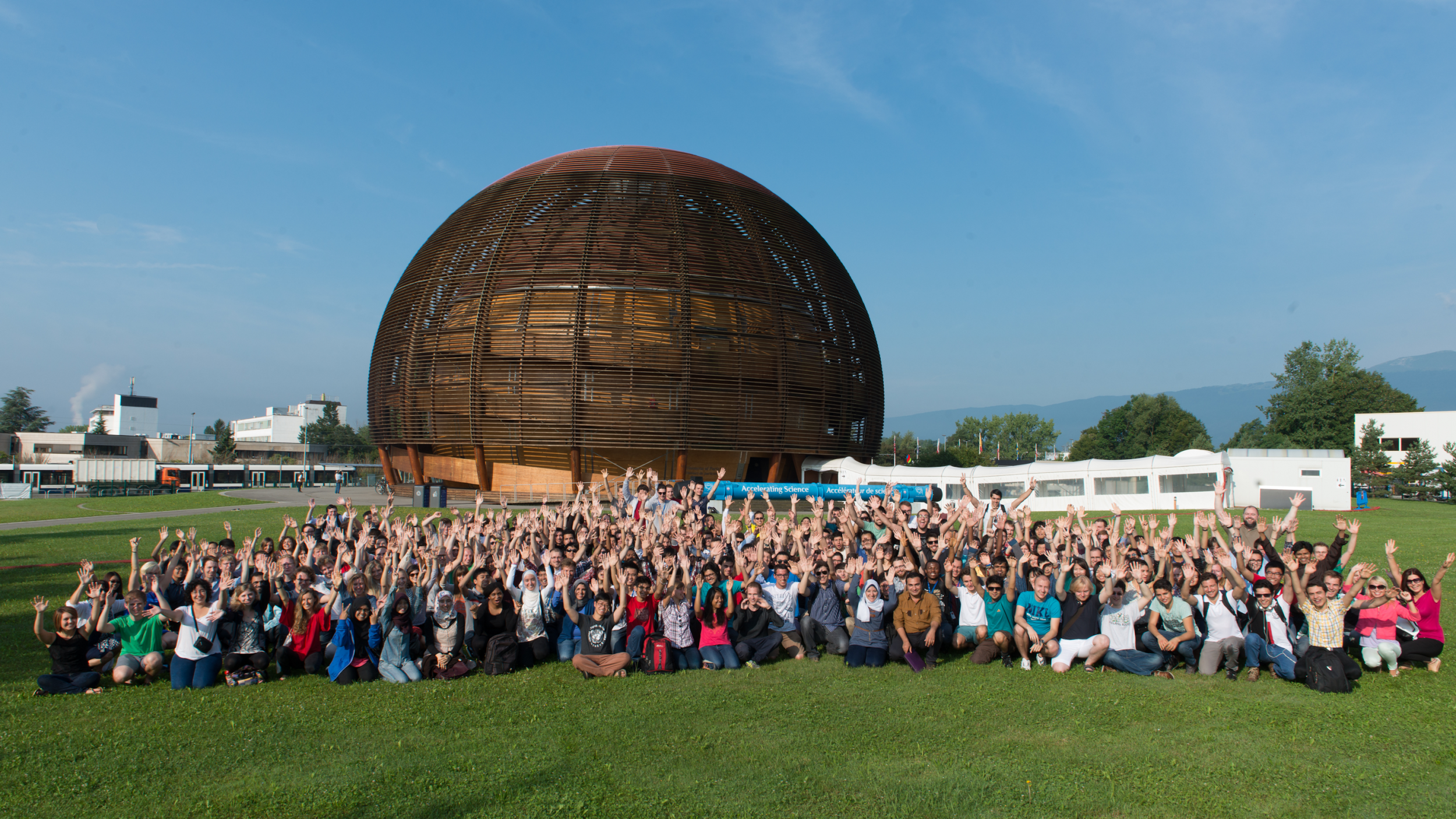 ~17.5k people in total

N.B.:  “everyone” is a data scientist
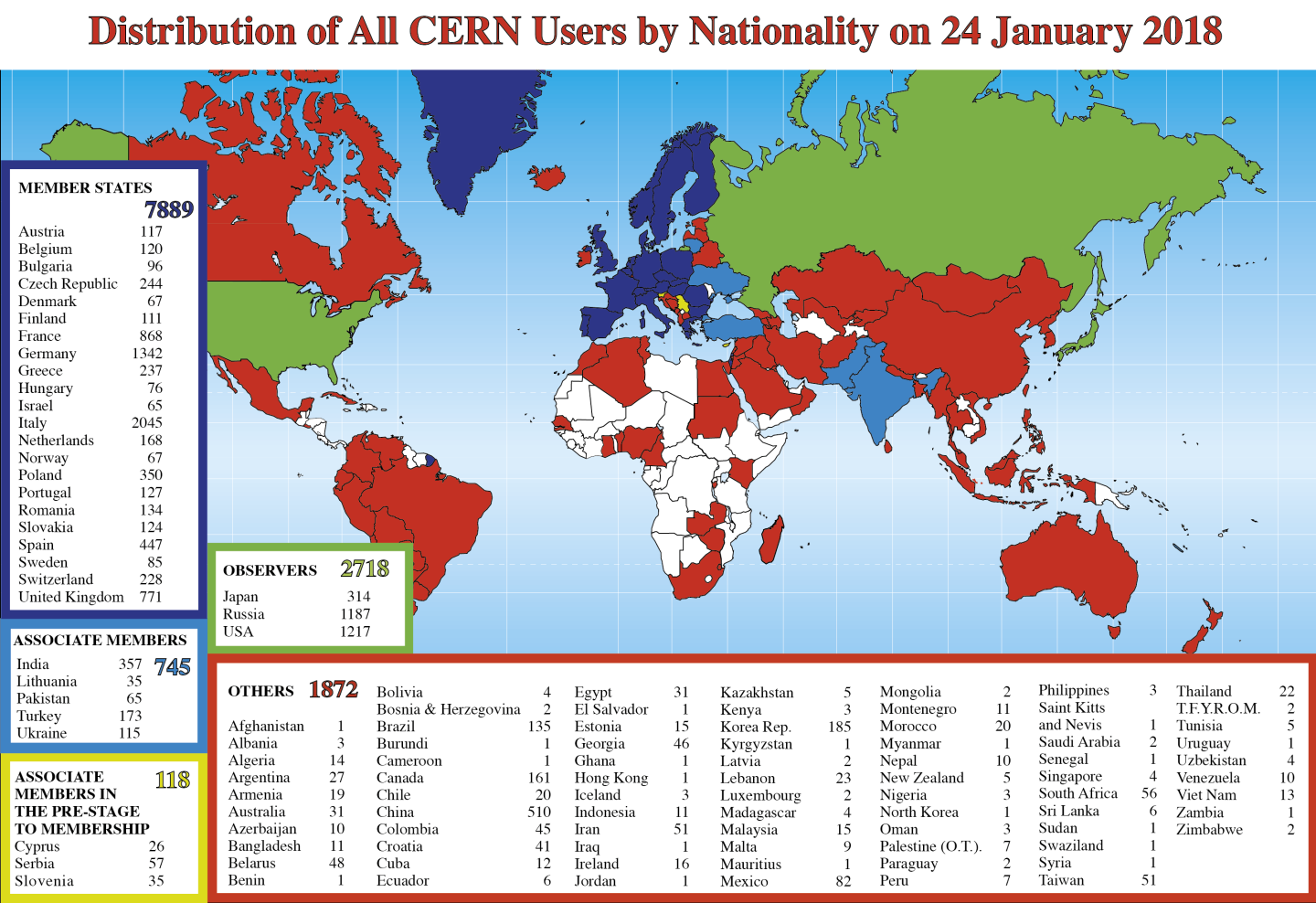 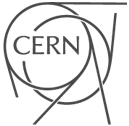 ‹#›
‹#›
The steps towards data analysis
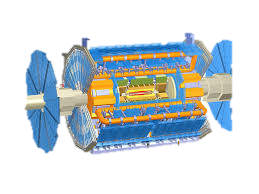 Data collection
Data analysis
ALICE
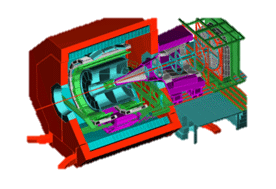 ATLAS
Event selection, stat. treatment…
Processing, skimming
Event filtering
Results
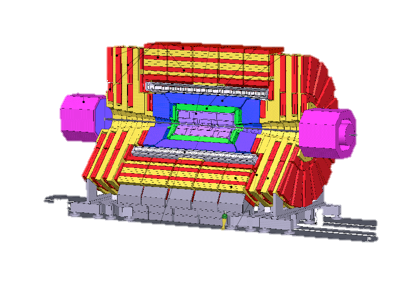 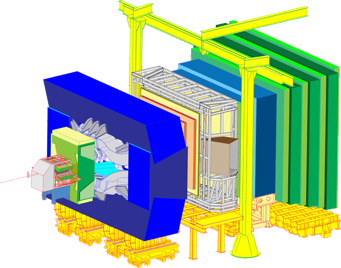 CMS
LHCb
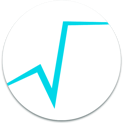 Raw data
Offline processing
Analysis formats
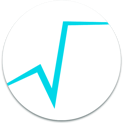 Rec
Reconstruction
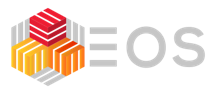 ‹#›
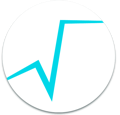 ~ 300 PB
Service for Web based Analysis
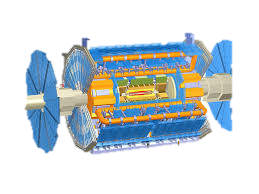 Data collection
Data analysis
ALICE
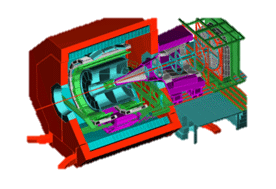 ATLAS
Event selection, stat. treatment…
Processing, skimming
Event filtering
Results
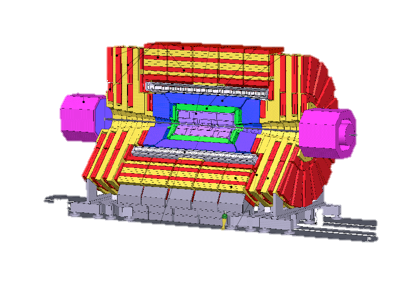 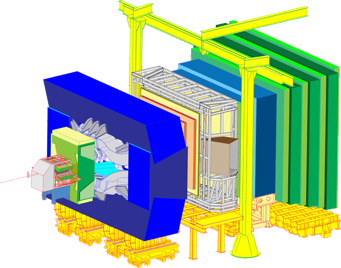 CMS
LHCb
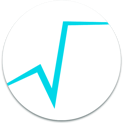 Raw data
Offline processing
Analysis formats
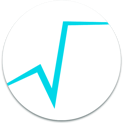 Rec
Reconstruction
‹#›
Not Only HEP Analysis: LHC Controls Data
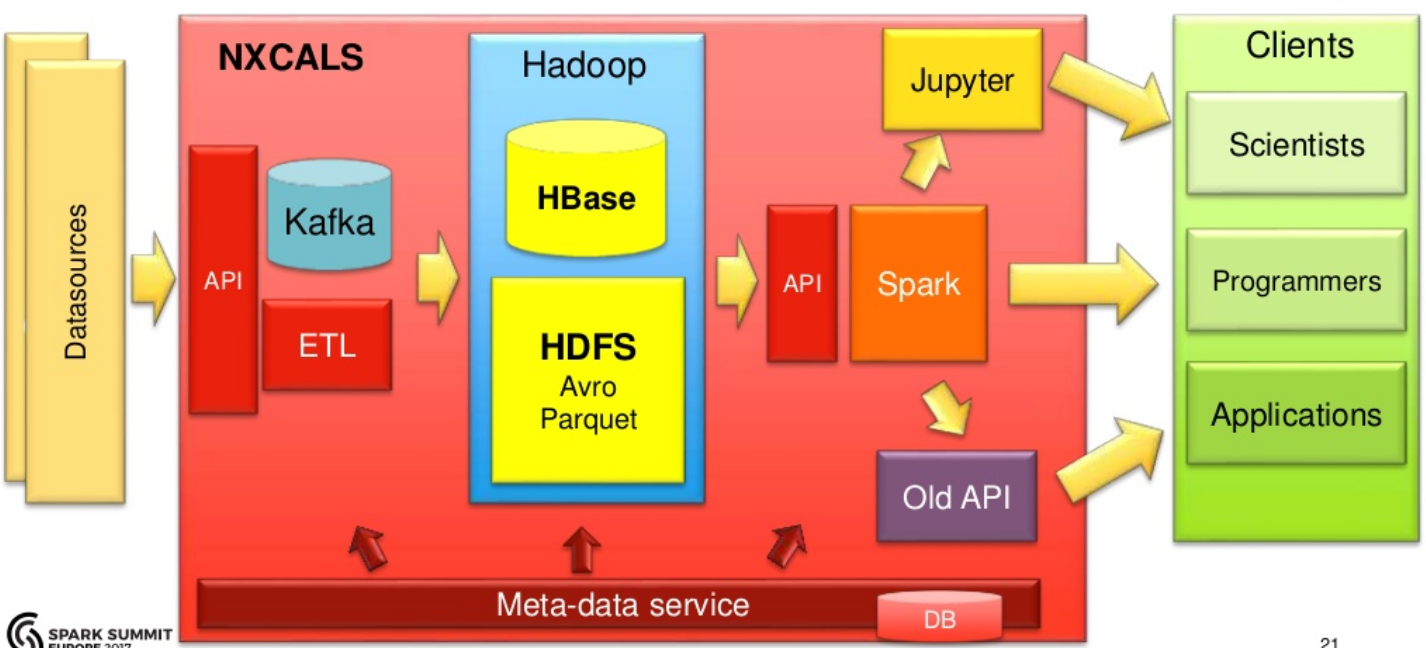 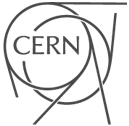 ‹#›
Service for Web based ANalysis: SWAN
‹#›
ROOT
The physics Data Analysis Framework
Created at CERN
Our Lingua Franca (from data structures to analysis objects to presentation style)
 Used for data analysis, I/O, ML, advanced graphics…
Integrated with Jupyter notebooks
First C++ kernel based on ROOT C++
The origin story of SWAN
http://root.cern
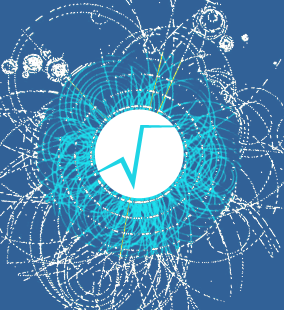 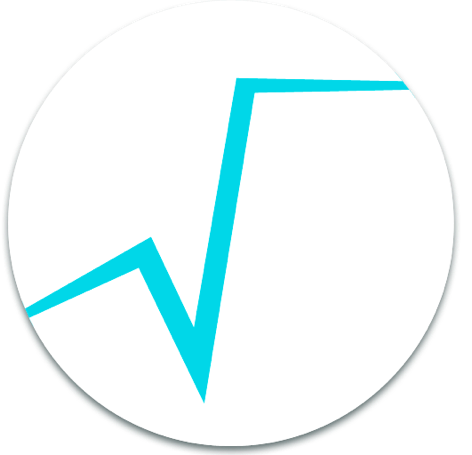 ‹#›
Use cases
How do I do this?
Get an example from my colleague (instead reading the manual)
Share my activity
I cannot understand why it does not work... (code)
I cannot understand why my data look like this ... (histo)
ROOT + …
Juggling between languages
Juggling between platforms
…
Not only in our community (HEP)
Example from the SWITCH IT research day 2018
https://www.switch.ch/engines/events/researchday2018
Example from JRC (Copernicus Earth Satellite images)
http://www.bigdatafromspace2017.org/
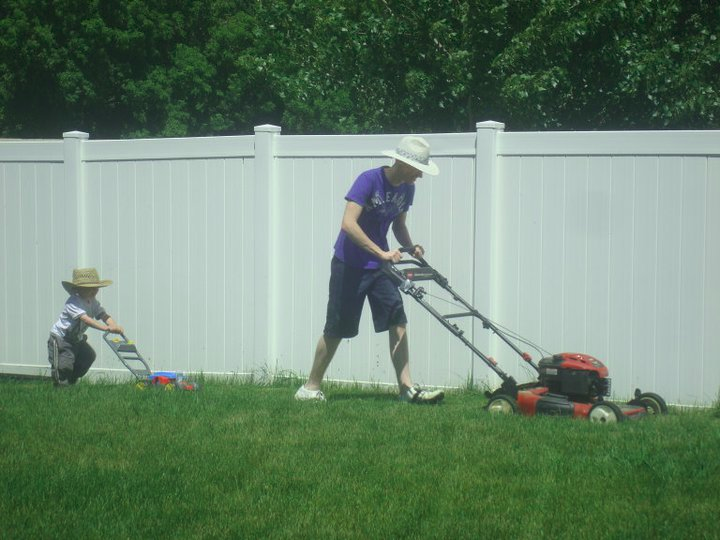 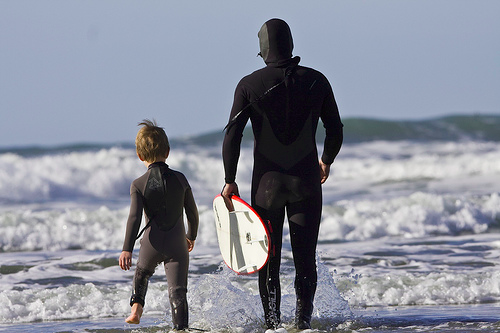 ‹#›
Biology
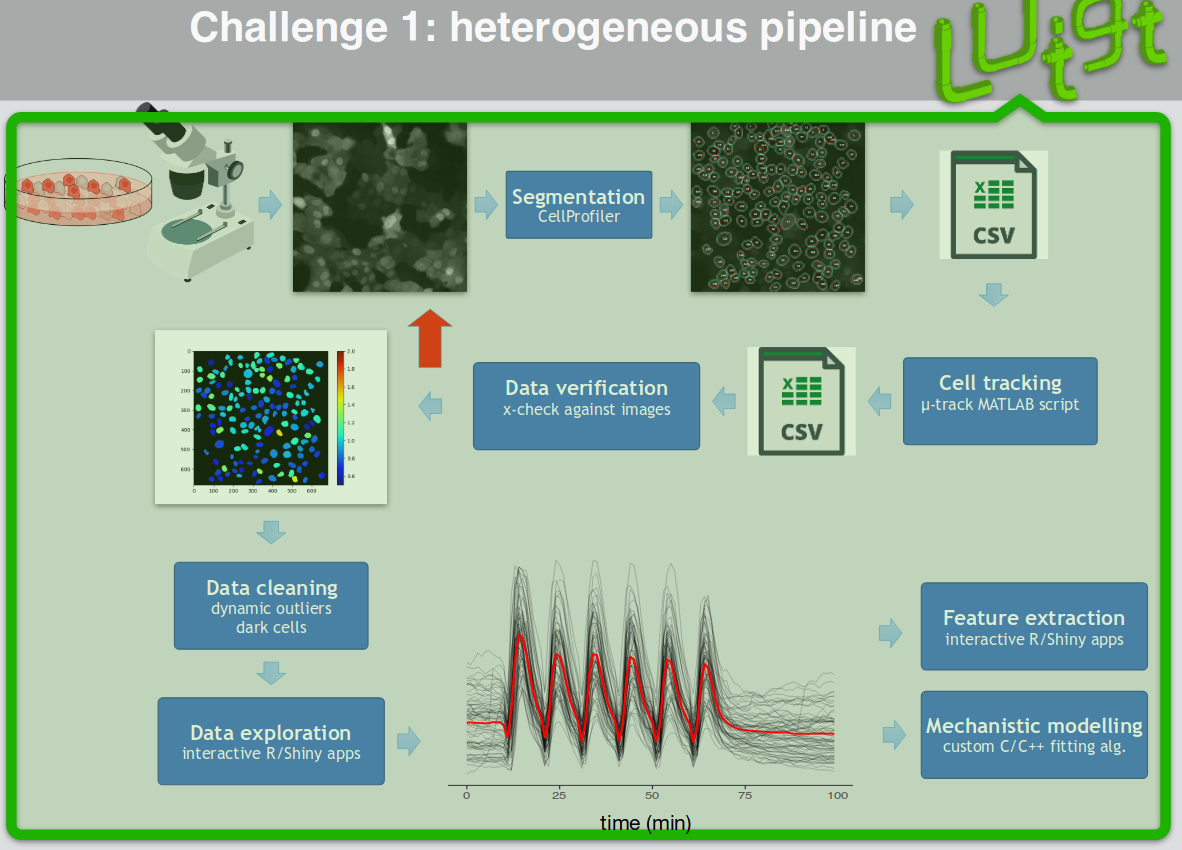 Not small any longer
1 PB/year
Data sizes exploding due to research progress and instrumentation advance



They need: Matlab and  R and  C++ and ...
‹#›
Dr. Maciej Dobrzynski, Institute for Cell Biology, University of Bern
Earth Observations
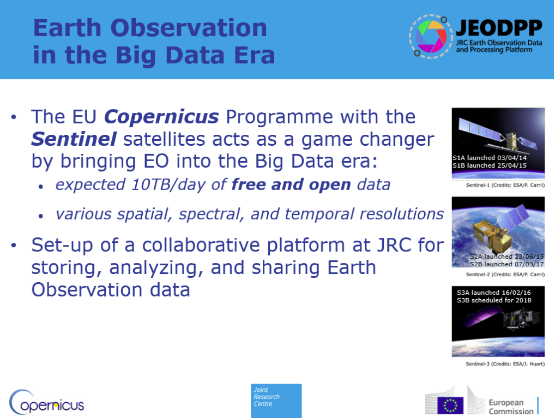 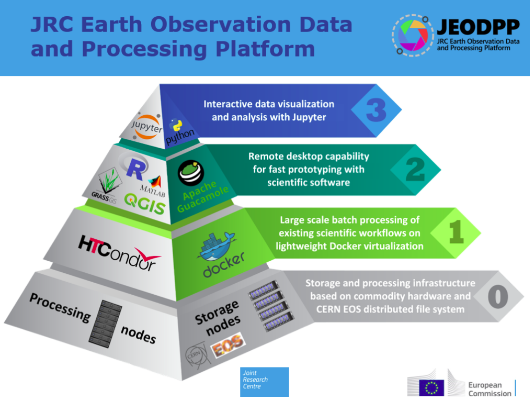 ‹#›
P. Soille and A. Burger from EU Joint Research Programme
Web-based Analysis as a solution
Analysis only with a web browser
Blur boundaries between web and local applications
Available everywhere and at anytime 
Providing access also to Jupyter notebooks
Easy to use (but powerful)
No local installation and configuration needed 
Create easily shareable scientific results: plots, data, code
Storage is crucial: mass & synchronized 
Integration with CERN resources
Access software, user/experiments data, mass processing power
Synergy among analysis ecosystems : ROOT, R, Python, ...
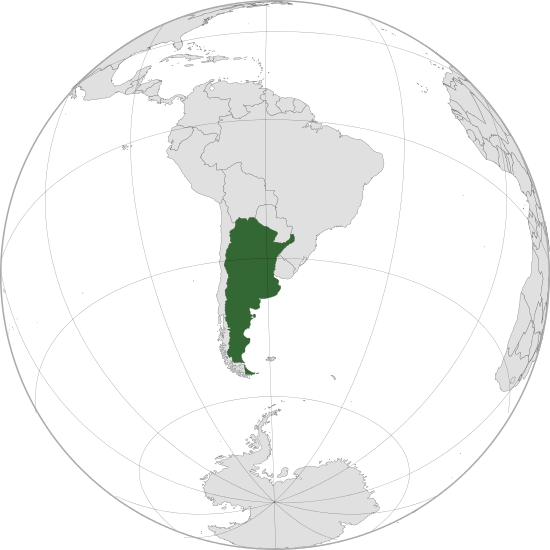 https://en.wikipedia.org/wiki/Argentina
‹#›
[Speaker Notes: Service that provides access to on demand notebooks]
Integrating services
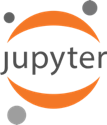 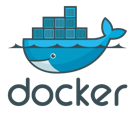 Infrastructure
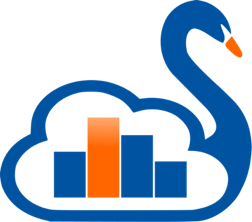 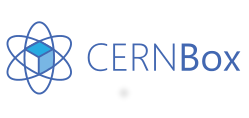 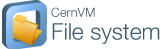 Software
Storage
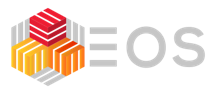 ‹#›
[Speaker Notes: We had to make choices
Two pillars you don’t know]
Open Source Technologies
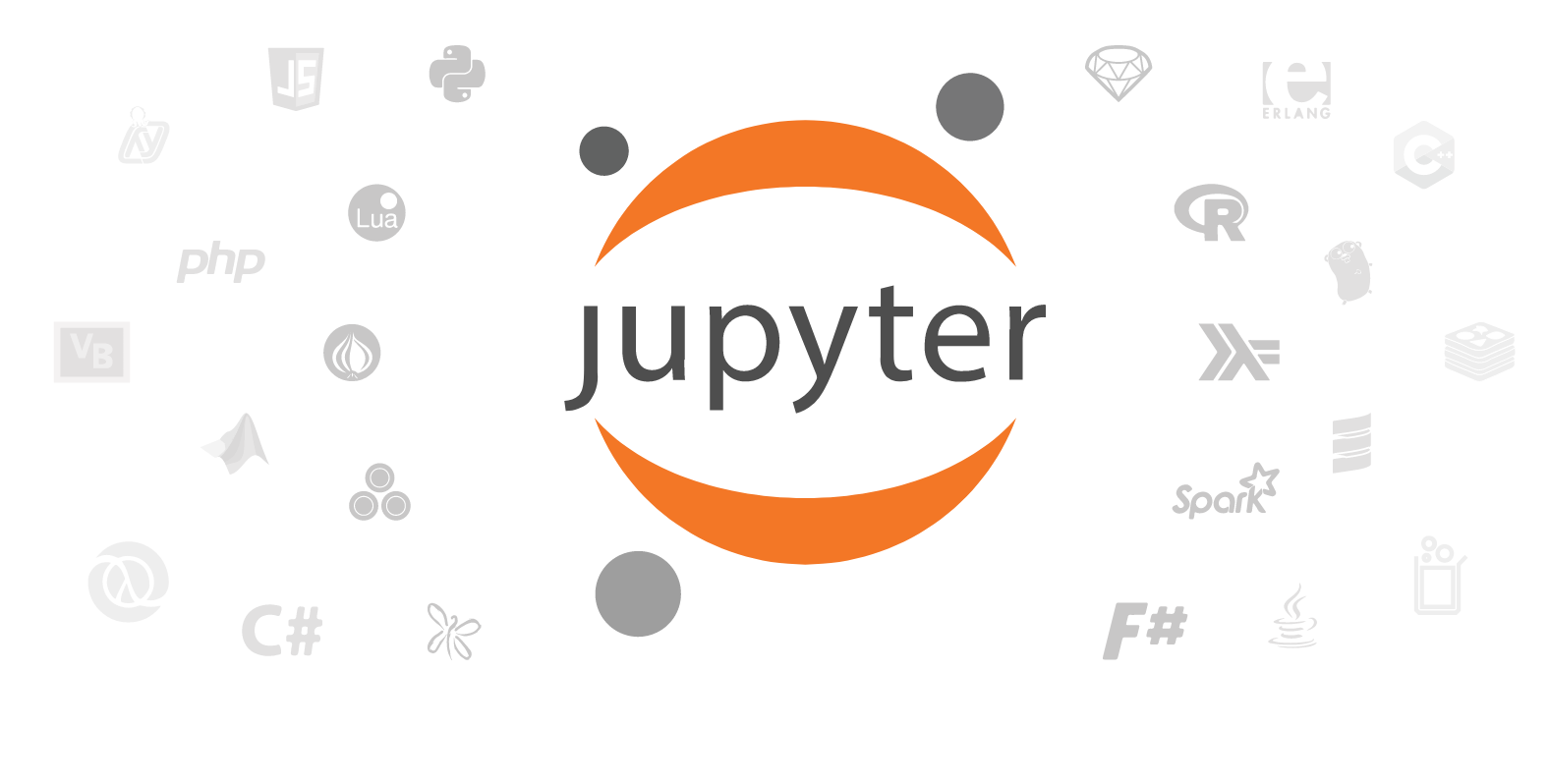 ‹#›
[Speaker Notes: We had to make choices
Two pillars you don’t know]
Jupyter Notebooks
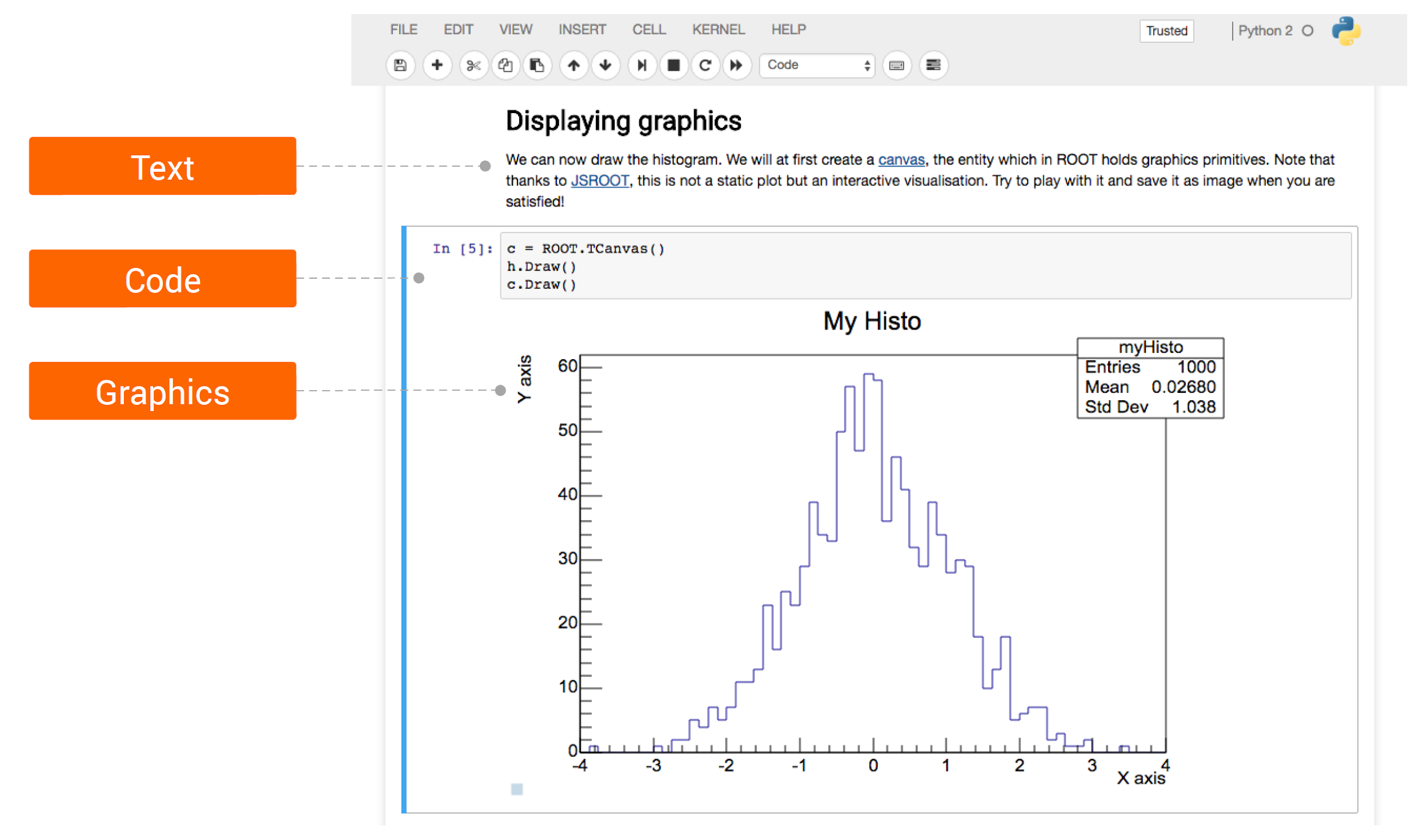 ‹#›
[Speaker Notes: We had to make choices
Two pillars you don’t know]
Does it Have a Terminal?
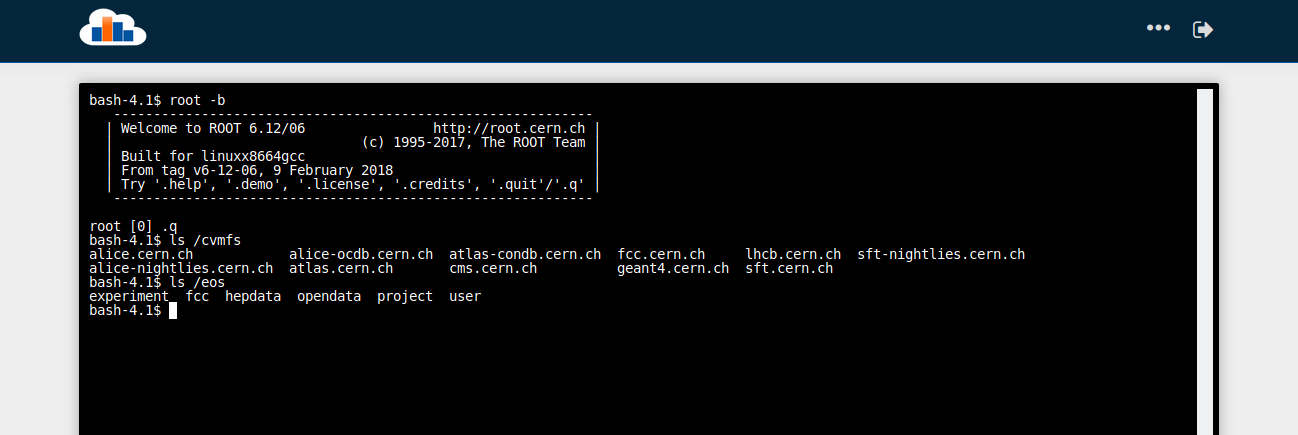 Experiment’s data at your fingertips!
‹#›
[Speaker Notes: We had to make choices
Two pillars you don’t know]
Storage
Uses EOS disk storage system
All experiment data potentially available  
CERNBox is SWAN's home directory
Storage for your notebooks and data
Sync&Share 
Files synced across devices and the Cloud
Collaborative analysis
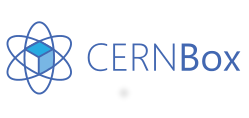 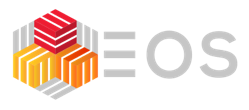 ‹#›
Software
Software distributed through CVMFS
“LCG Releases” - pack a series of compatible packages
Single Docker image, many software stacks
Reduced Docker Image size
Lazy fetching of software
Possibility to install libraries in user cloud storage
Good way to use custom/not mainstream packages
Configurable environment
Multiple “kernels” (“links” between Jupyter and a language) available
Python 2 or 3, ROOT C++, R, Octave
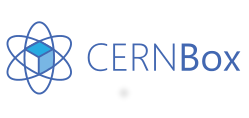 User Software
Jupyter modules
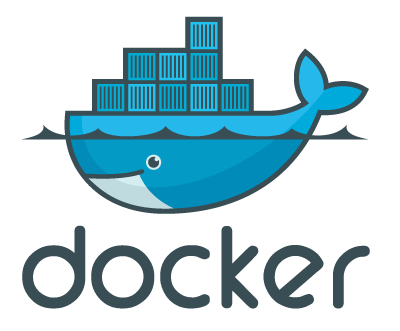 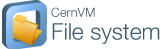 LCG Release
CERN Software
‹#›
Architecture
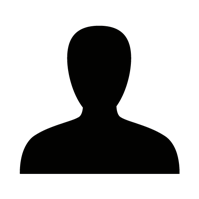 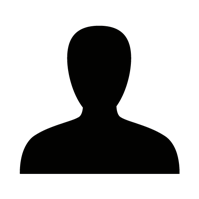 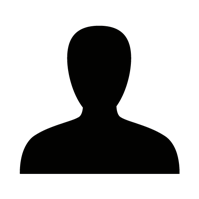 Web portal
Single Sign On
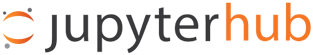 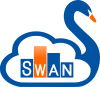 Container Scheduler
User 1
User 2
User n
...
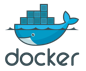 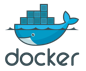 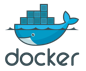 CERN Resources
EOS/CERNBox
(Data/User files)
CVMFS
(Software)
‹#›
Leveraging the power of Jupyter
Service for Web based Analysis
‹#›
[Speaker Notes: Jupyter on top]
Extensions, extensions everywhere
Notifications
Gallery
Notebook Viewer
Help
Contents
Share
Intro
Spark Connector
Spark Monitor
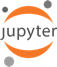 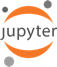 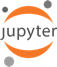 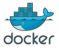 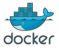 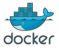 New user interface
...
JupyterHub
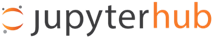 CERN Resources
‹#›
New User Interface
‹#›
New User Interface
‹#›
Collaborative Analysis
Service for Web based Analysis
‹#›
Sharing made easy
Sharing from inside SWAN interface
Integration with CERNBox
Users can share “Projects”
Special kind of folder that contains notebooks and other files, like input data
Self contained
‹#›
The Share tab
Users can list which projects...
they have shared
others have shared with them
‹#›
Inspecting a Project
Users can inspect shared project contents 
Browsing of the files
Static rendering of notebooks
Useful to decide whether to accept or not the shared project
‹#›
Accepting a Shared Project
If accepted, project is cloned to the receiver's CERNBox 
The receiver will work on his own copy 
Concurrent editing not (yet?) supported by Jupyter 
Safer to clone
‹#›
Access to Computing Resources
Spark integration
‹#›
Motivation
Beams department at CERN built and operates the LHC
Data: monitoring LHC accelerator hardware devices
Analysis of logs
Different from physics data of the experiments
With increase in data, they adopted Spark
Spark: a modern cluster management system allowing distributed and interactive data analysis
But it was missing a unified platform for analytics visualization
‹#›
Integration with Spark
Connection to CERN Spark Clusters 
Same environment across platforms
User data - EOS
Software - CVMFS
Graphical Jupyter extensions developed
Spark Connector
Spark Monitor
User Notebook
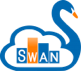 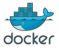 Spark Cluster
Spark Master
Spark Worker
Python task
Python task
Python task
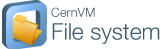 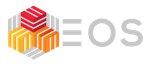 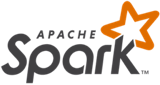 ‹#›
Spark Connector
‹#›
Spark Monitor
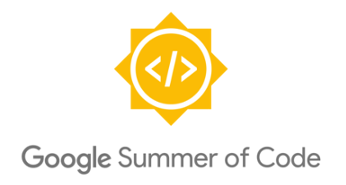 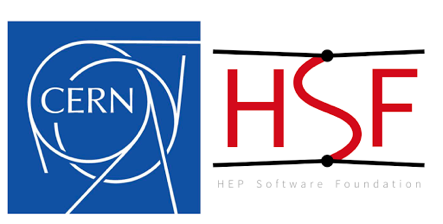 Allows to monitor Spark jobs from within the notebook
Interactive display appears automatically in the output of the cell
Multiple views
Progress bars for jobs and stages
Task timeline
Resource utilization
‹#›
Access to Computing Resources
Batch jobs
‹#›
Connecting More Resources
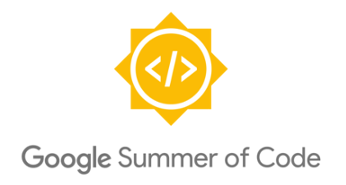 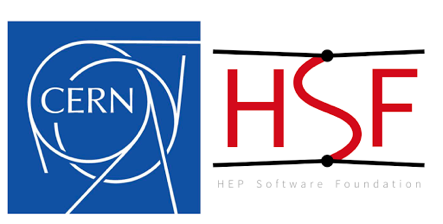 Ongoing effort: submit batch jobs from the notebook
Monitoring display
Jobs tab
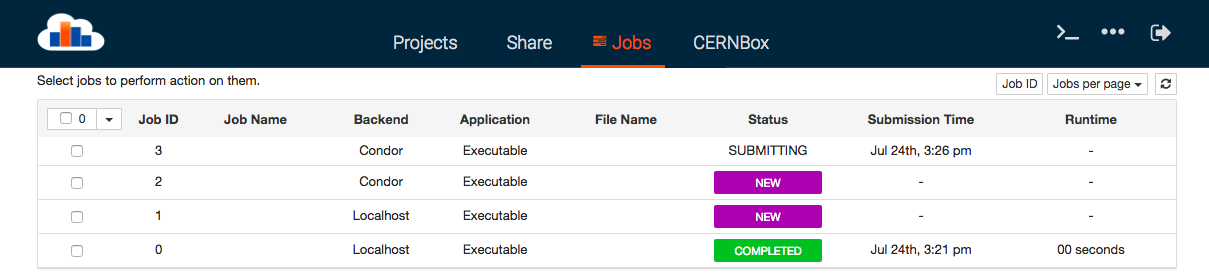 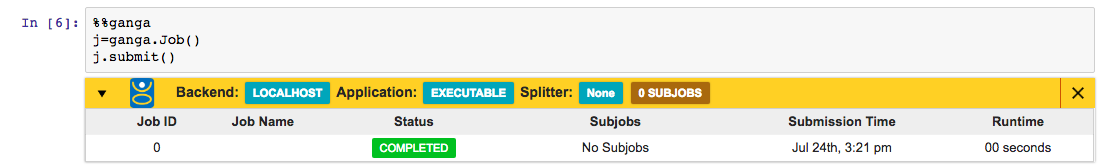 ‹#›
Education, Outreach
‹#›
[Speaker Notes: Another thing I’d like to talk is education
It’s part of our mission]
Notebooks for Teaching
SWAN and notebooks are very useful for teaching
Teachers prepare exercises in the form of notebooks
Students complete and run the exercises
Used frequently as support for:
CERN Summer student courses: ~150 students, data analysis with ROOT
CERN School of Computing exercises: ~70 students, parallelism
CERN ATLAS PhD student courses: ~50 students, declarative data analysis
Machine learning tutorials at CERN
‹#›
[Speaker Notes: Last 3 months summer students]
Science Box: SWAN on Premises
UP2University European Project
Bridge the gap between secondary schools, higher education and the research domain
Partner universities (OU, UROMA, NTUA, …), pilot schools
http://up2university.eu
SWAN used by students to learn physics and other sciences
Let them use the very same tools & services used by scientists at CERN
Integrating Jupyter in teaching environment
Complete SWAN package, with CERNBox, EOS and CVMFS
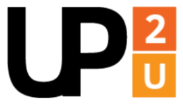 ‹#›
SWAN Users
‹#›
Stats
~200 user sessions a day on average
Users doubled this year with new SWAN interface
Spark cluster connection: 15 – 20 % of users
SWAN as entry point for accessing computational resources
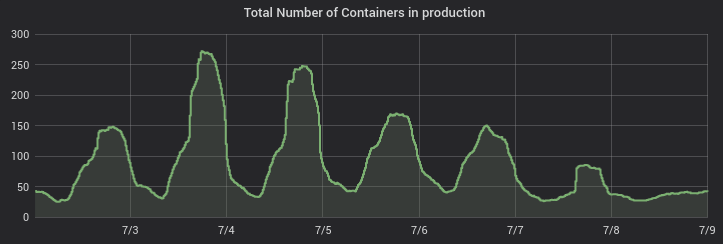 Courses
‹#›
[Speaker Notes: The clusters have been available for few months
Its important to keep interactivity hence the graphical tools for monitoring]
User community
Example notebooks at cern.ch/swan
SWAN development is guided by our user community
New features (libs, kernels, ...) are requested by users from their real usage needs
Gallery of examples
Made in collaboration with our users
Almost 50 notebooks in 7 categories
Access with only a click
‹#›
Education, Too
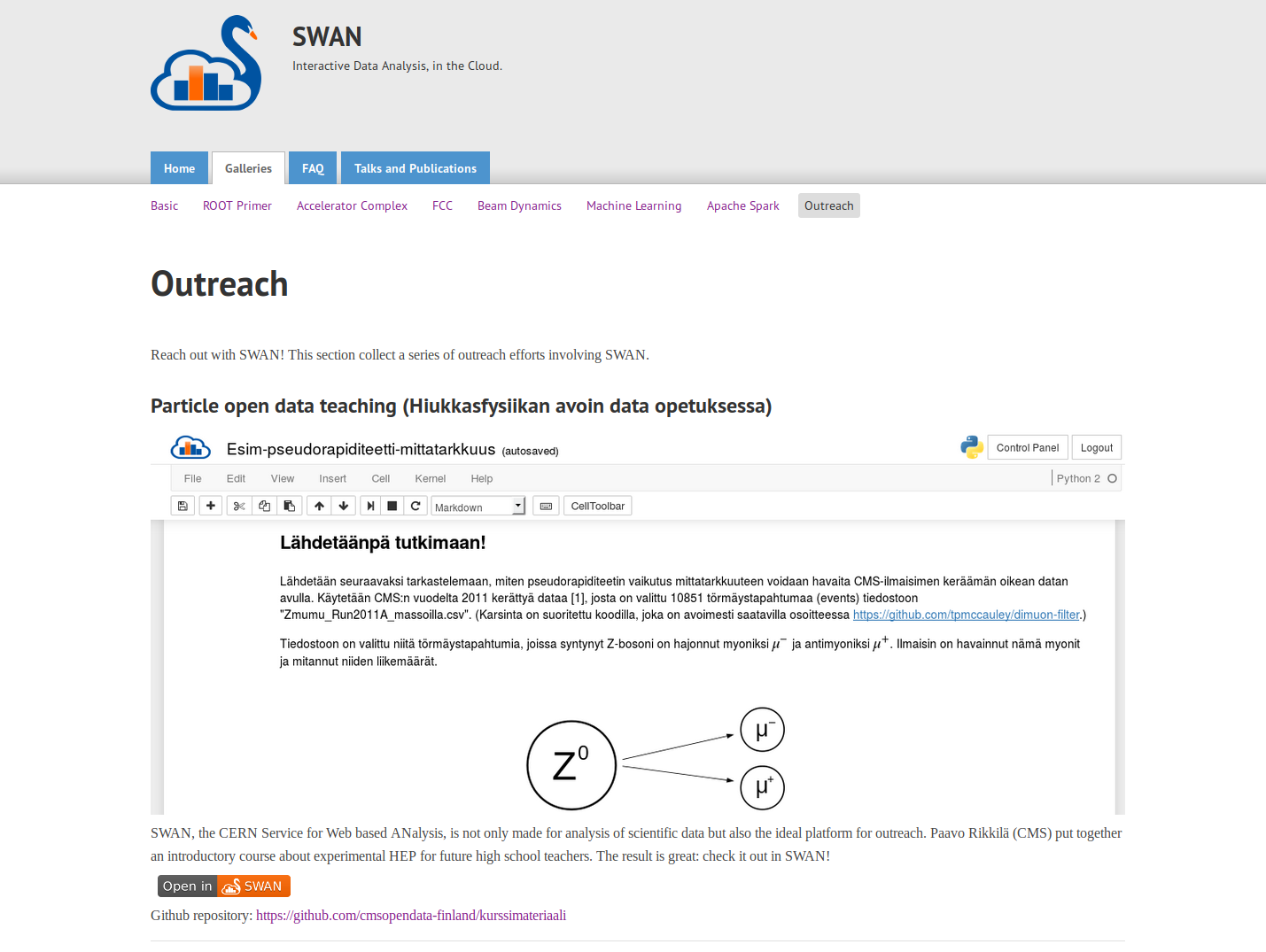 Example notebooks at cern.ch/swan
Finnish High School program
‹#›
Integrate Software Packages
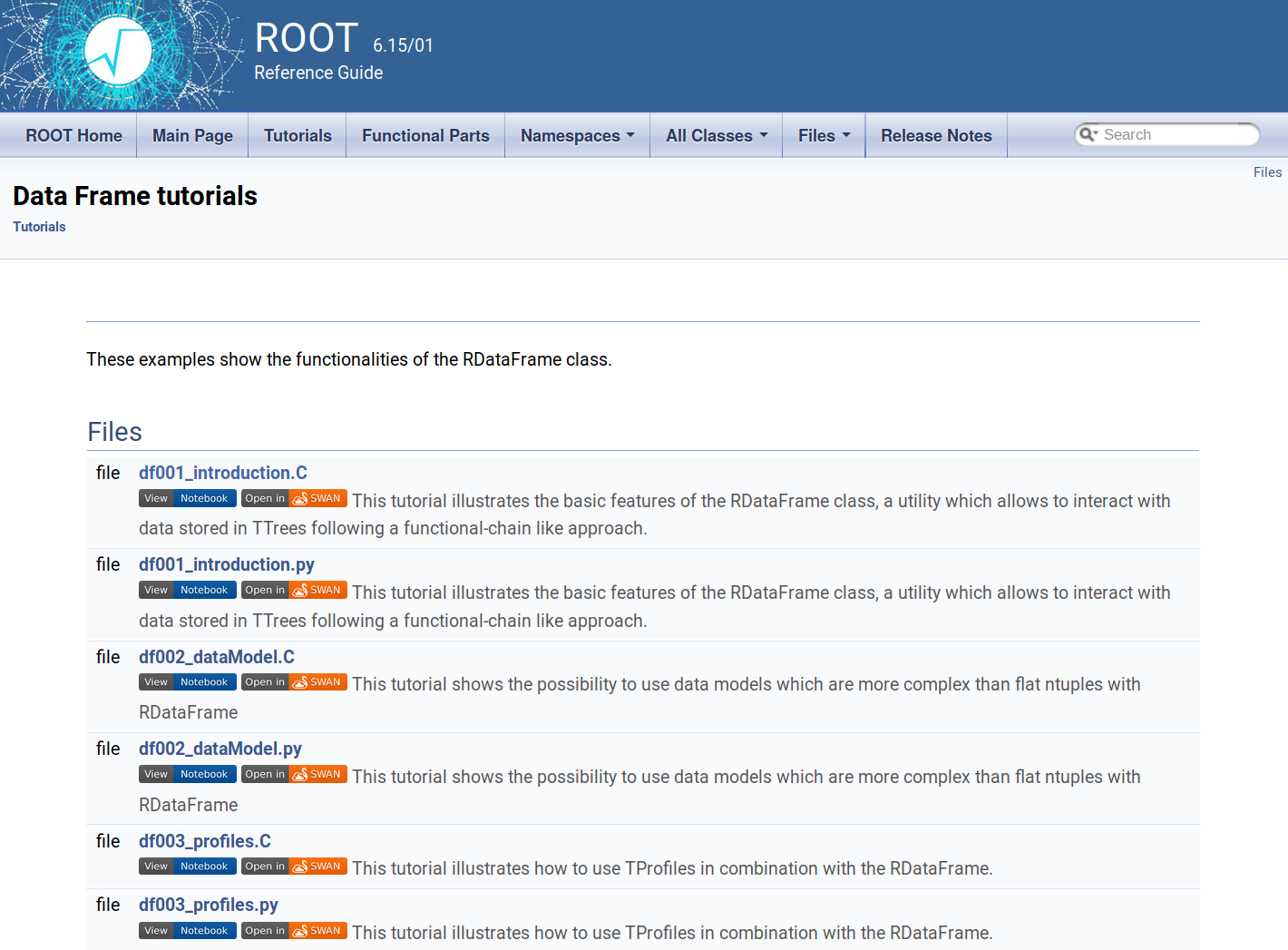 Example notebooks at root.cern
‹#›
Looking ahead
‹#›
Future work/challenges
Move to Jupyterlab
Porting the current extensions
ROOT is already migrating its graphics to JavaScript only
Ultimate blur between local/cloud resources and apps
New architecture made to scale
Based on Kubernetes, leveraging CERN Container Service
Exploitation of GPUs
ML found its place in HEP
Speed up computation of GPU-ready libraries (e.g. TensorFlow)
Moving beyond LHC
New challenges from HL-LHC
Even small dataset will not fit inside users laptops: need R&D - Analysis Facilities?
‹#›
Where to find us
‹#›
Where to find us
Contacts
swan-talk@cern.ch
http://cern.ch/swan
Repository
https://github.com/swan-cern/
Science Box: SWAN distribution deployable on premises
https://cern.ch/sciencebox
Includes all SWAN components: CERNBox/EOS, CVMFS, JupyterHub
Deployable through Kubernetes or docker-compose
‹#›
Conclusions
‹#›
Conclusion
We successfully integrated CERN computing services with Jupyter
Increase value of existing services’ portfolio (storage, batch, auth)
Successfully boosting productivity of scientists
Jupyter became a new entry-point to our computing resources and data
Successful model for teaching activities
Tutorials for software, data analysis, ML, Spark…
European project focused on higher education
Blending desktop and web application can help reach more users
Can Jupyterlab help?
TAKE PART?
‹#›
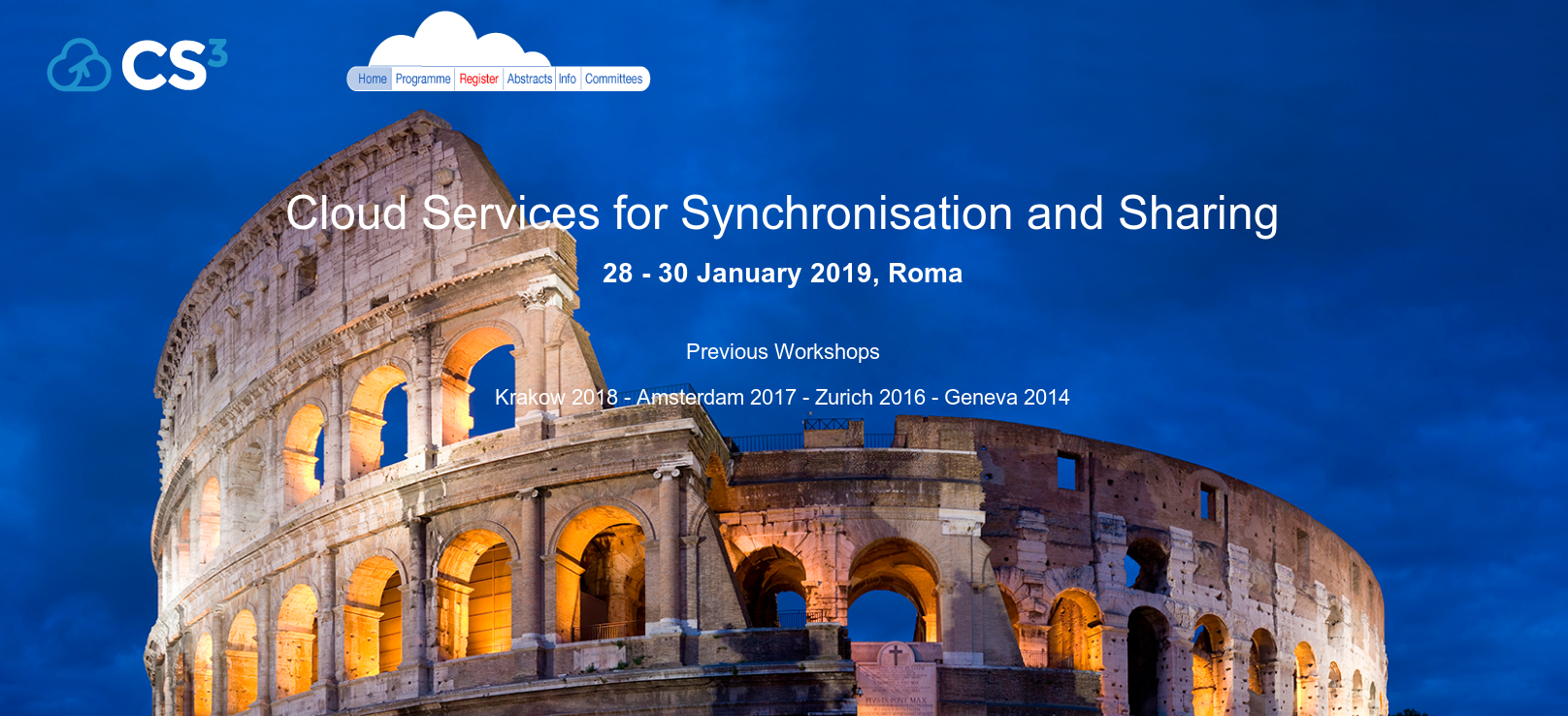 TAKE PART!
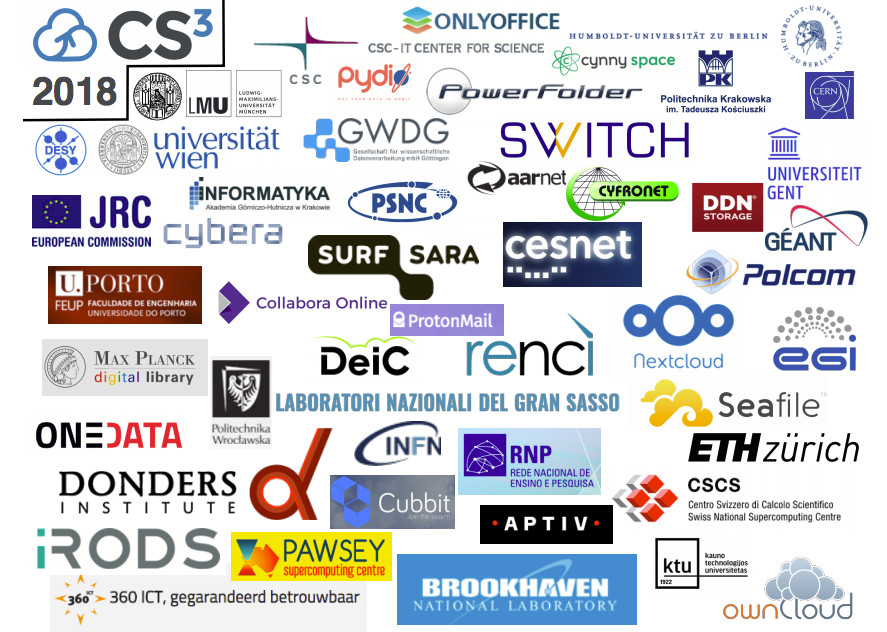 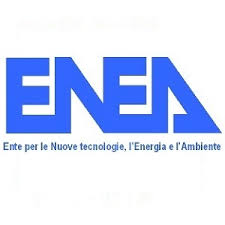 Visit cs3.infn.it
Registration OPEN!
Abstract submission OPEN!
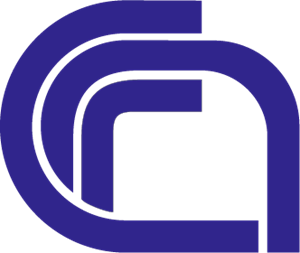 ‹#›
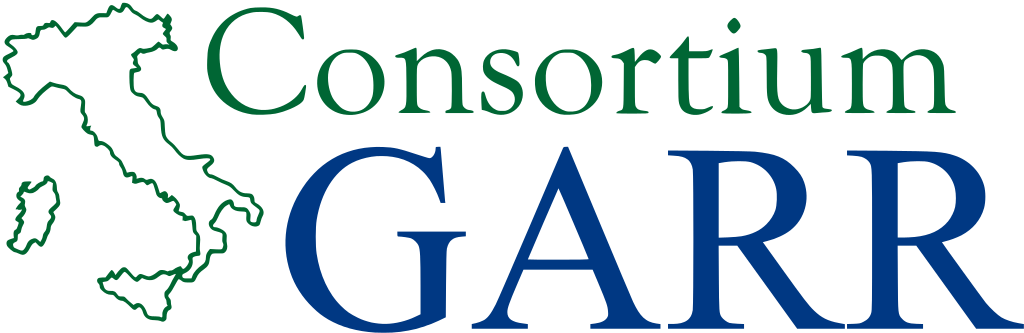